“DÍA DEL MAESTRO”
MAYO 15 EN MÉXICO
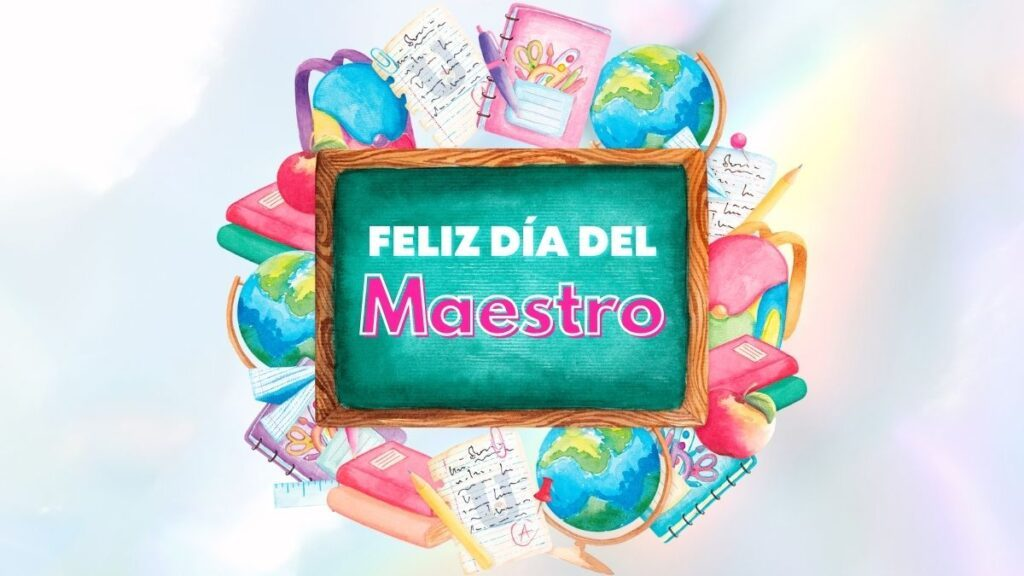 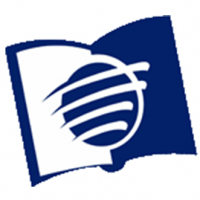 ESCUELA SABÁTICA
IGLESIA ADVENTISTA DEL 7° DÍA
SERVICIO DE CANTO
#466 “Guíame oh Salvador”,
 #467 “Siempre el Salvador conmigo”, 
#468 “Paso a paso Dios me guía”.
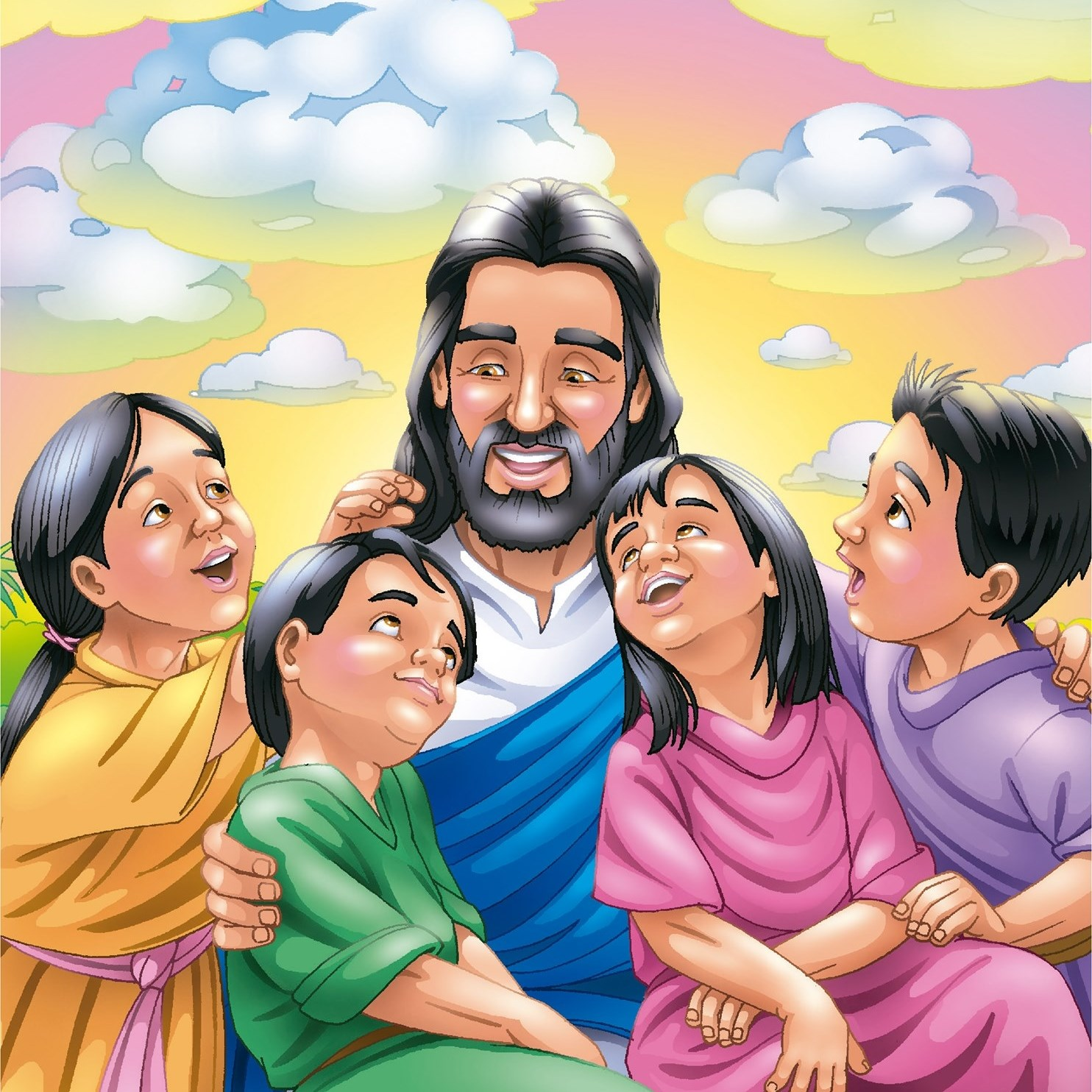 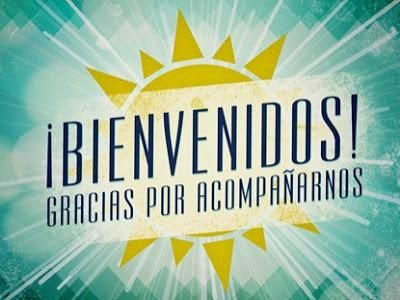 Apreciados maestros de escuela sabática, de profesión y de los departamentos infantiles, nuestro Dios les siga colmando 
de sabiduría y bendiciones para continuar cumpliendo su noble labor con amor y alegría, feliz día del maestro. 
SEAN TODOS BIENVENIDOS.
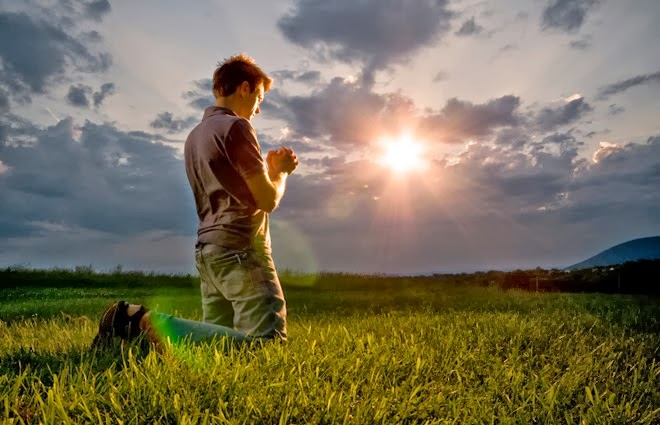 ORACIÓN 
DE
RODILLAS
LECTURA BÍBLICA
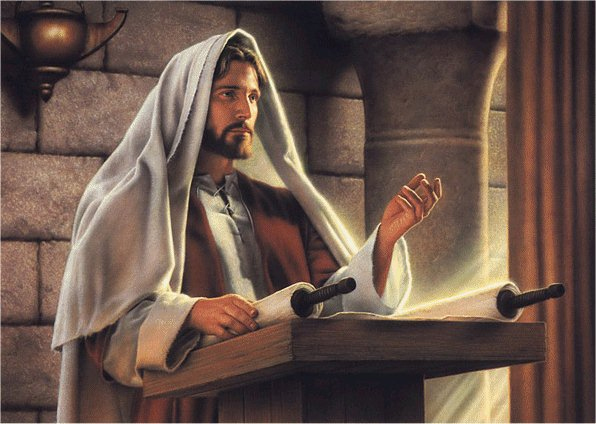 Marcos 1:22. Y se admiraban de su doctrina porque les enseñaba como quien tiene autoridad y no como los escribas
PROPÓSITO
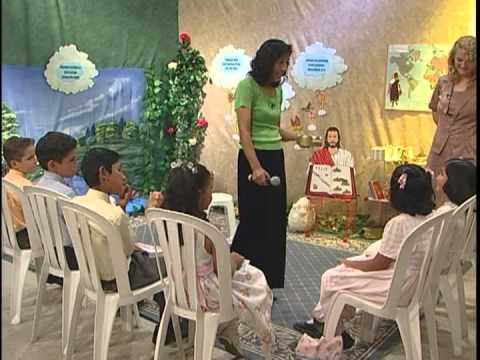 RECONOCER LA LABOR DE LOS MAESTROS DE LA  COMUNIDAD Y LOS DE LA ESCUELA
SABÁTICA, ENFATIZAR QUE SIEMPRE DEBEN TENER COMO EJEMPLO A NUESTRO PRINCIPAL MAESTRO JESÚS
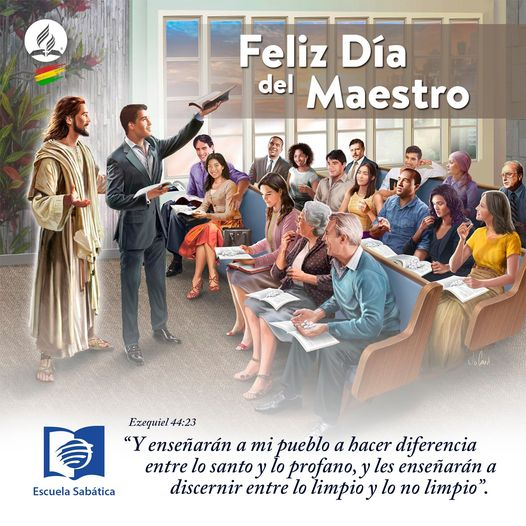 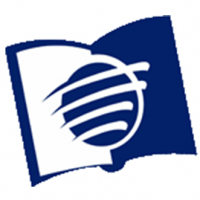 “Y ENSEÑARÁN A MI PUEBLO A HACER LA DIFERENCIA ENTRE
LO SANTO Y LO  PROFANO, Y LES ENSEÑARÁN A DISCERNR
ENTRE LO LIMPIO Y LO NO LIMPIO”
EZEQUIEL 44:23
INTRODUCCIÓN
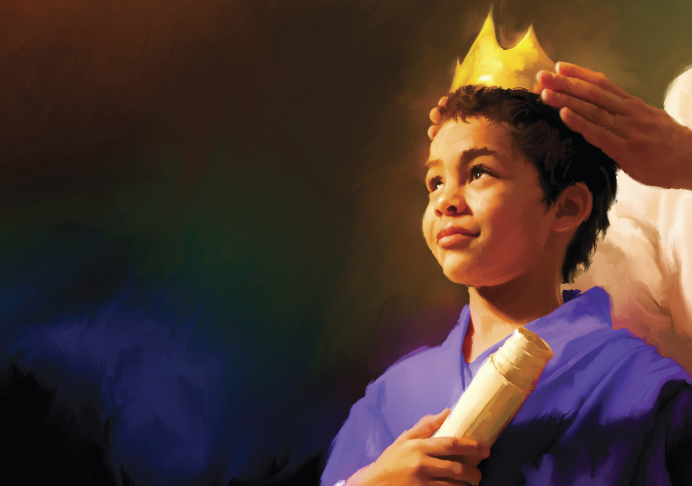 Maestros, que oportunidad tenéis, que privilegio está a vuestro alcance al moldear la mente y el carácter, que gozo será para 
vosotros encontrarlas en derredor del gran trono blanco y saber que habéis hecho lo que podías para prepararlos para la 
inmortalidad, si vuestra obra resiste la prueba del gran día, como la música más dulce en vuestros oídos sonará la bendición 
del maestro; bien, buen siervo y fiel entra en el gozo de tu Señor, 
Mateo: 25:21 CM47
HIMNO DE ALABANZA
#534 “EN TU NOMBRE COMENZAMOS”.
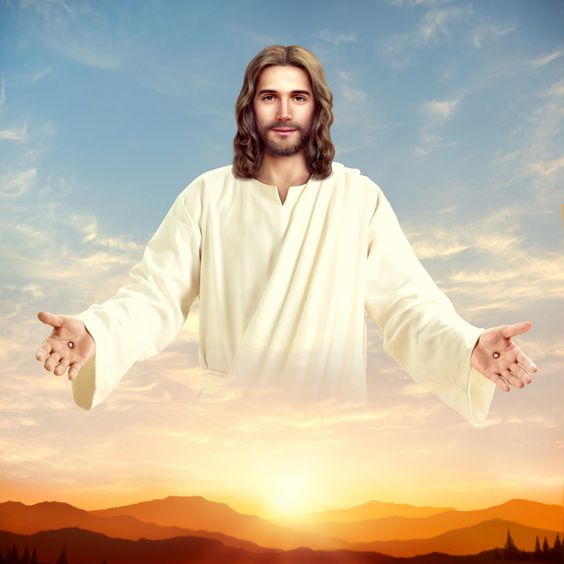 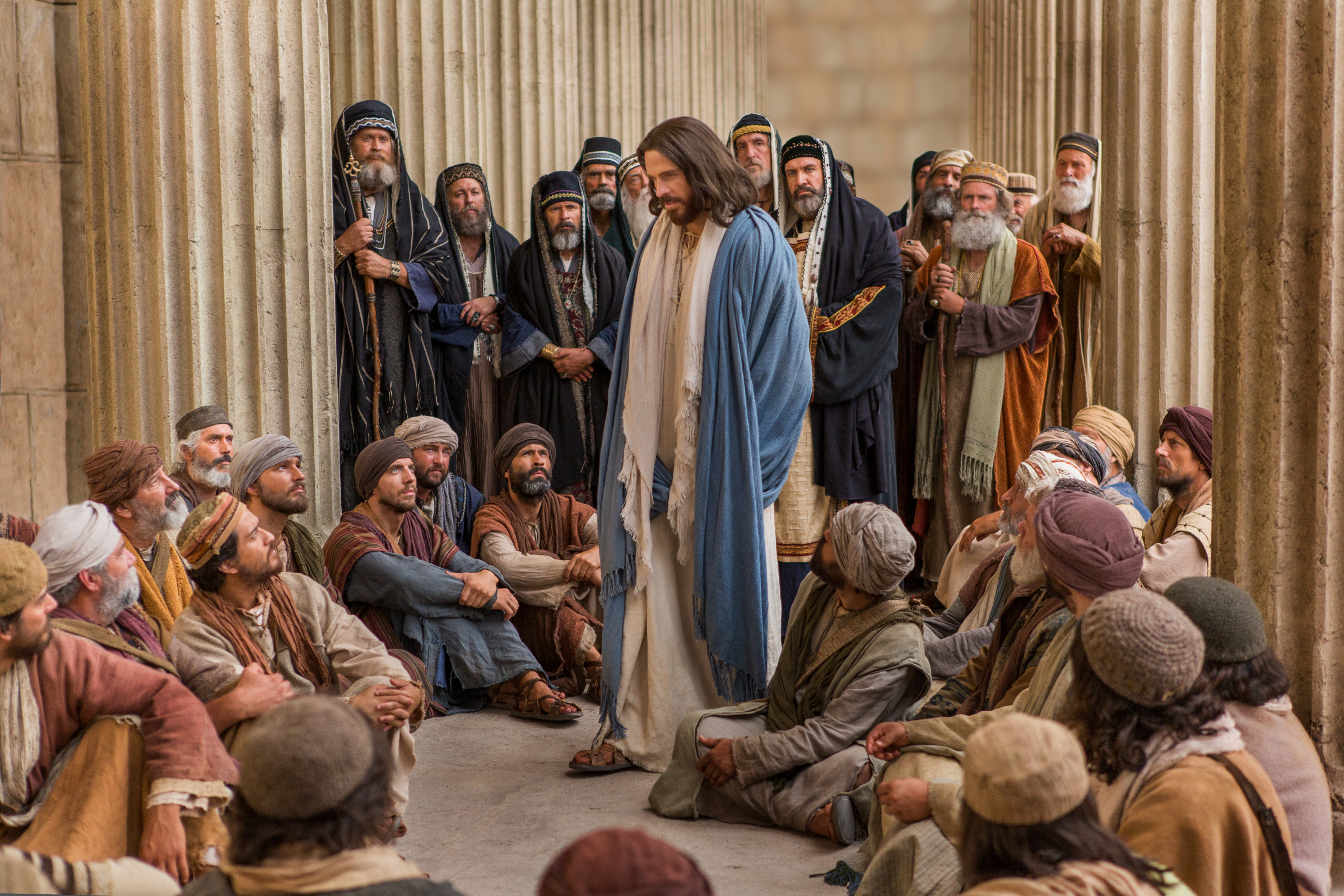 En la enseñanza de Cristo mediante parábolas, se nota el mismo principio que el que lo impulsó en su misión al mundo. A fin de que llegáramos a conocer su divino carácter y su vida. 
Palabras de vida del gran maestro pág. 8.
NUEVO HORIZONTE
INVERSIÓN
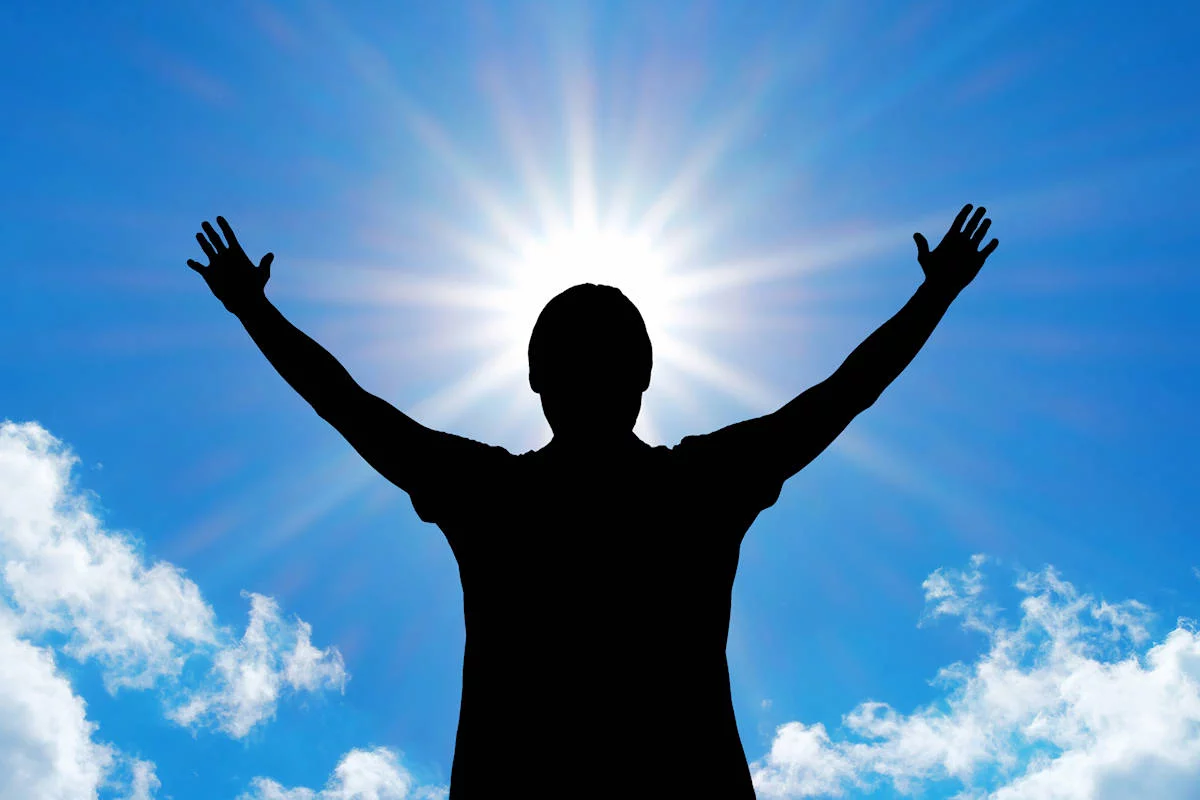 RENTABILIDAD: FONDO DE INVERSIÓN
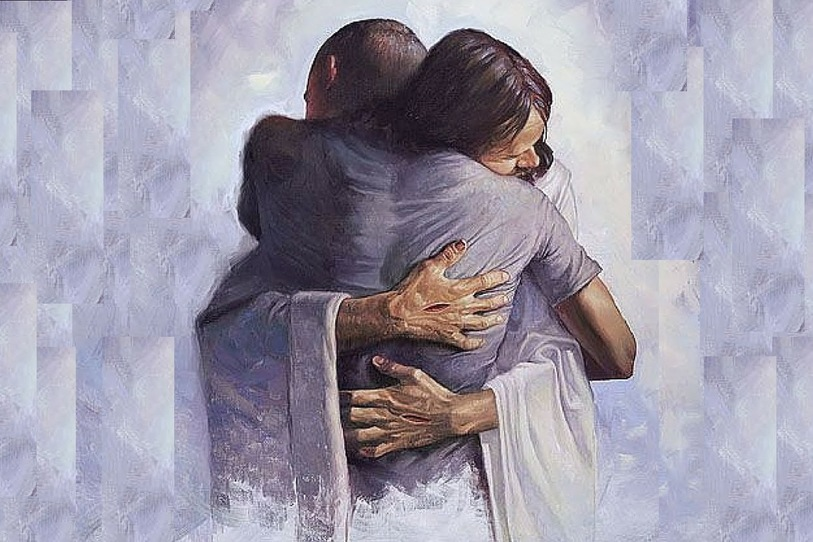 La educación adquirida por el estudio de la palabra de Dios, ampliará los limites estrechos de la erudición humana y 
presentará ante la mente un conocimiento mucho más profundo: el que se obtiene por una relación vital con Dios. - CM14
MISIONERO MUNDIAL
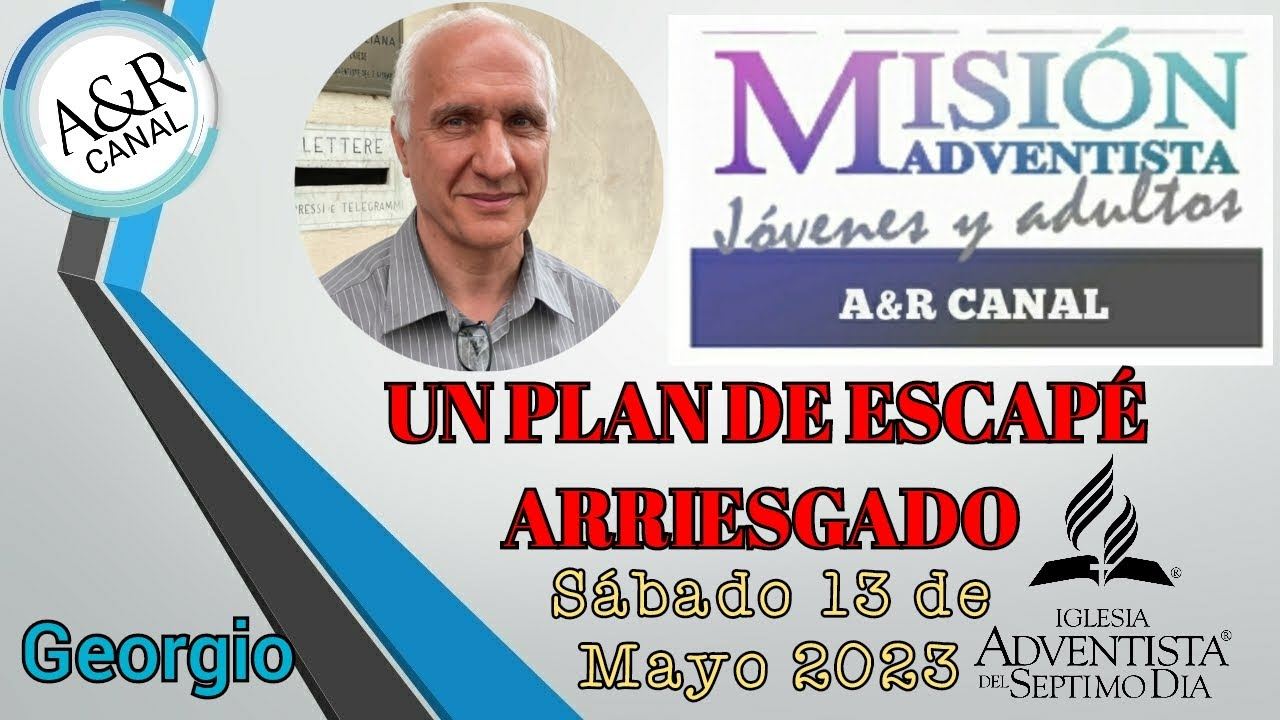 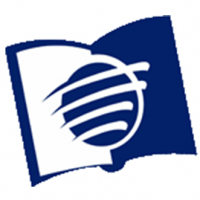 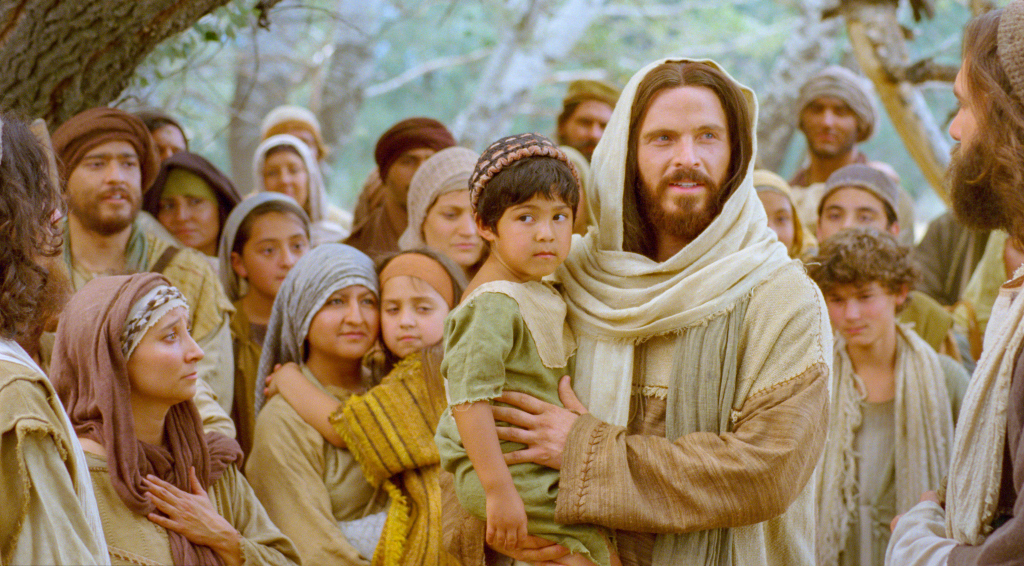 Jesús habló cual nunca habló hombre alguno. Derramó sobre los hombres todo el tesoro del cielo en sabiduría y en conocimiento. CM pág. 29
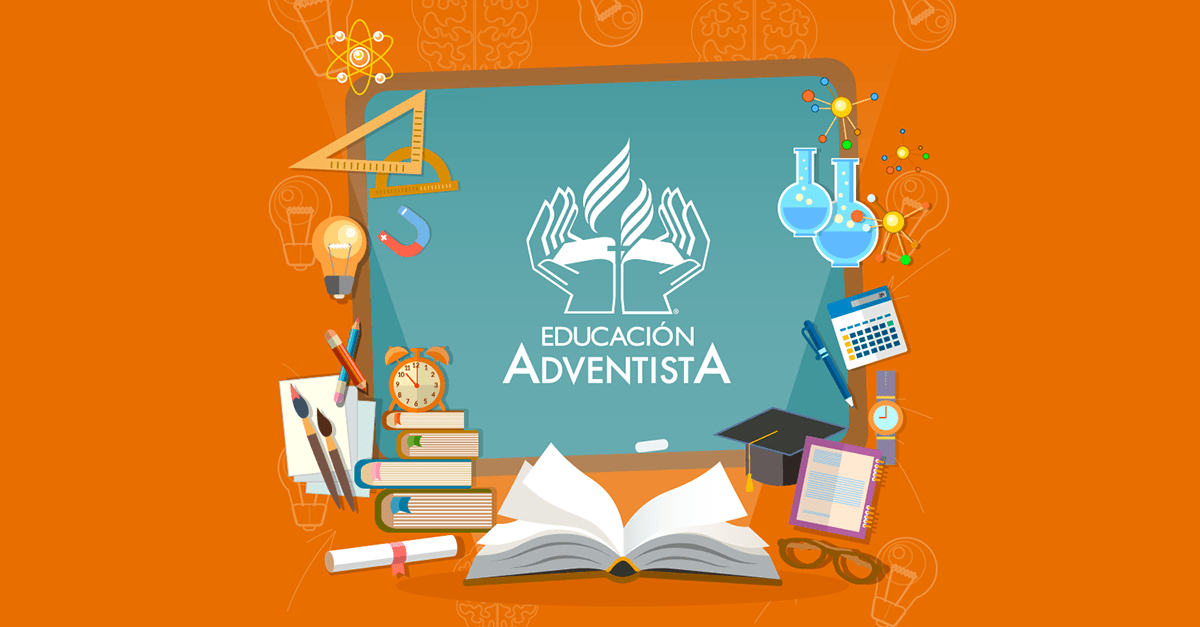 La más alta educación es la que imparte un conocimiento y una disciplina que conduce a un mejor desarrollo de carácter y 
prepara al alma para aquella vida que se mide con la vida de Dios. CM pág. 45.
CONCLUSIÓN
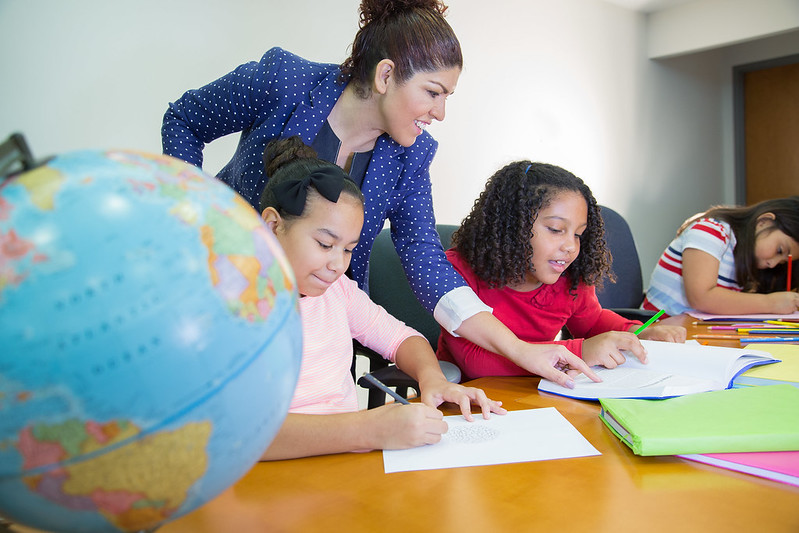 La importante labor de los maestros es invaluable, en sus manos puso Dios una gran responsabilidad que solo con ayuda 
de Cristo podrán cumplir y su recompensa será igual de importante porque ellos están guardando tesoros en el cielo. 
“Trabajemos para este tiempo y la eternidad, trabajemos con todas las facultades que Dios nos ha concedido y el bendecirá 
nuestros esfuerzos bien encausados”. CM pág. 47
VERSÍCULO PARA MEMORIZAR
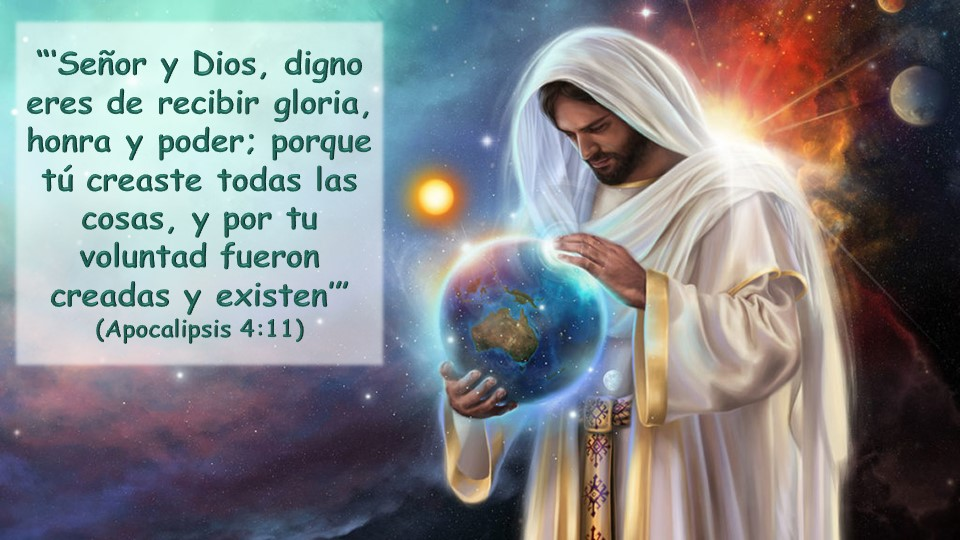 REPASO DE LA LECCIÓN # 7
ADOREN AL CREADOR
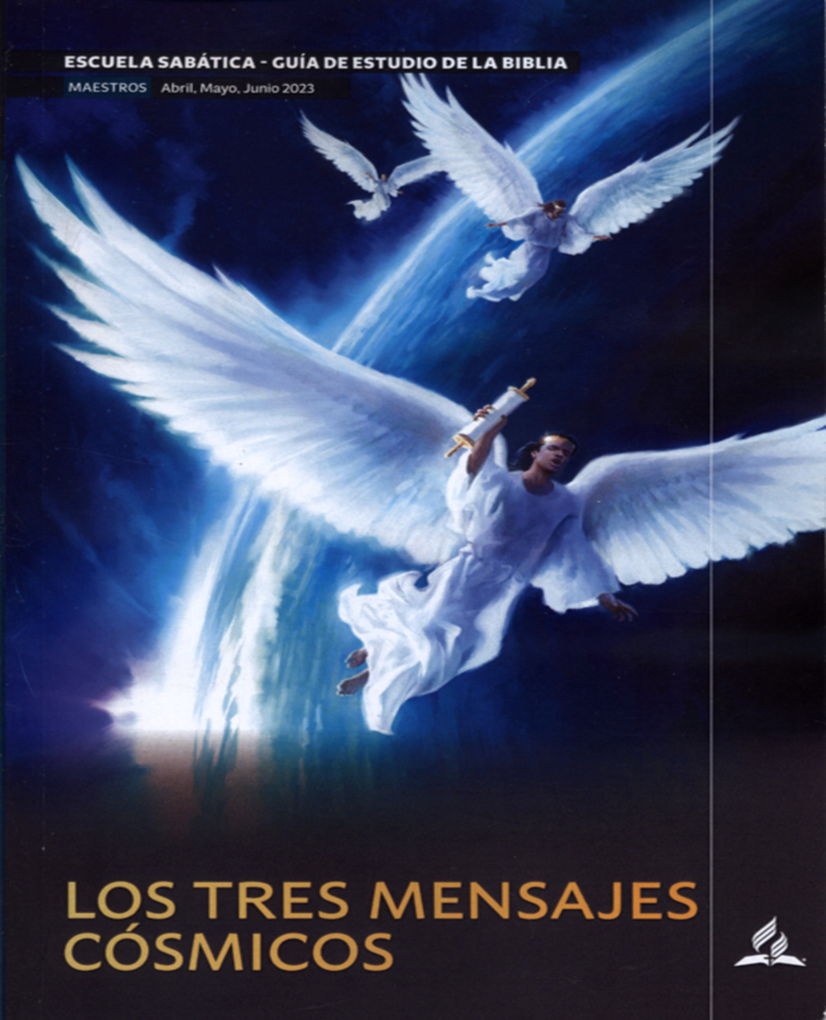 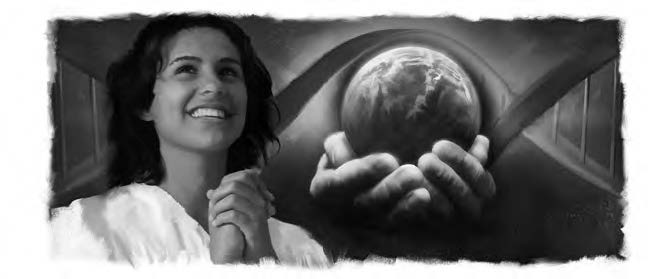 HIMNO FINAL
# 37 DIOS OS GUARDE
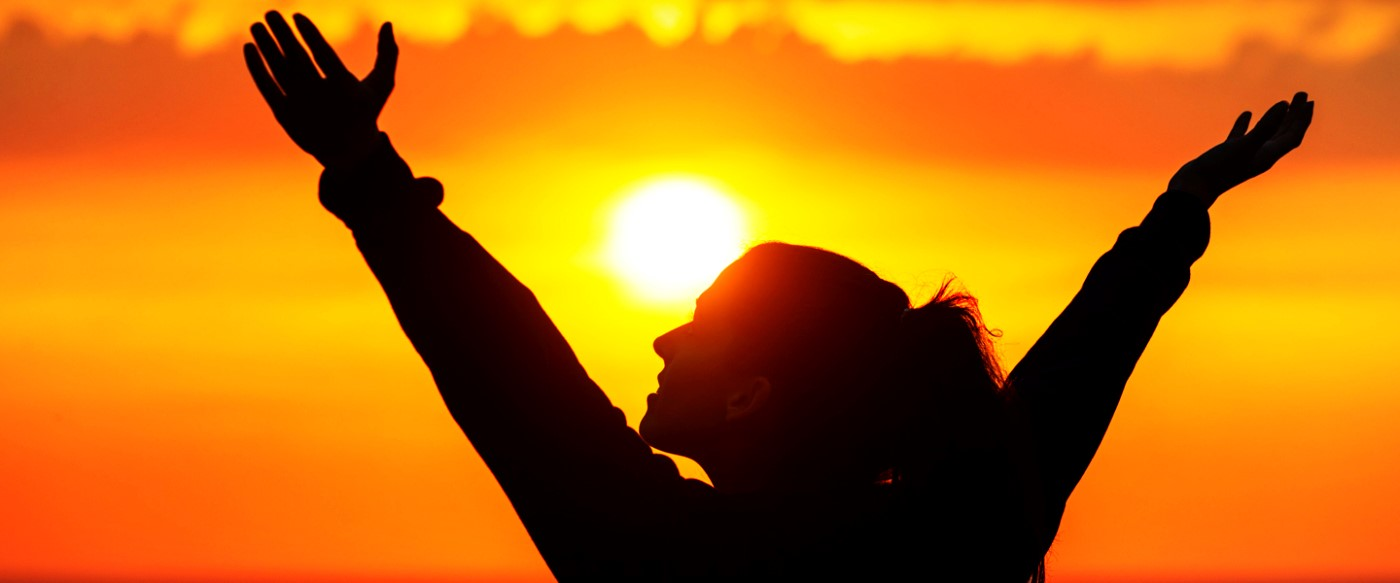 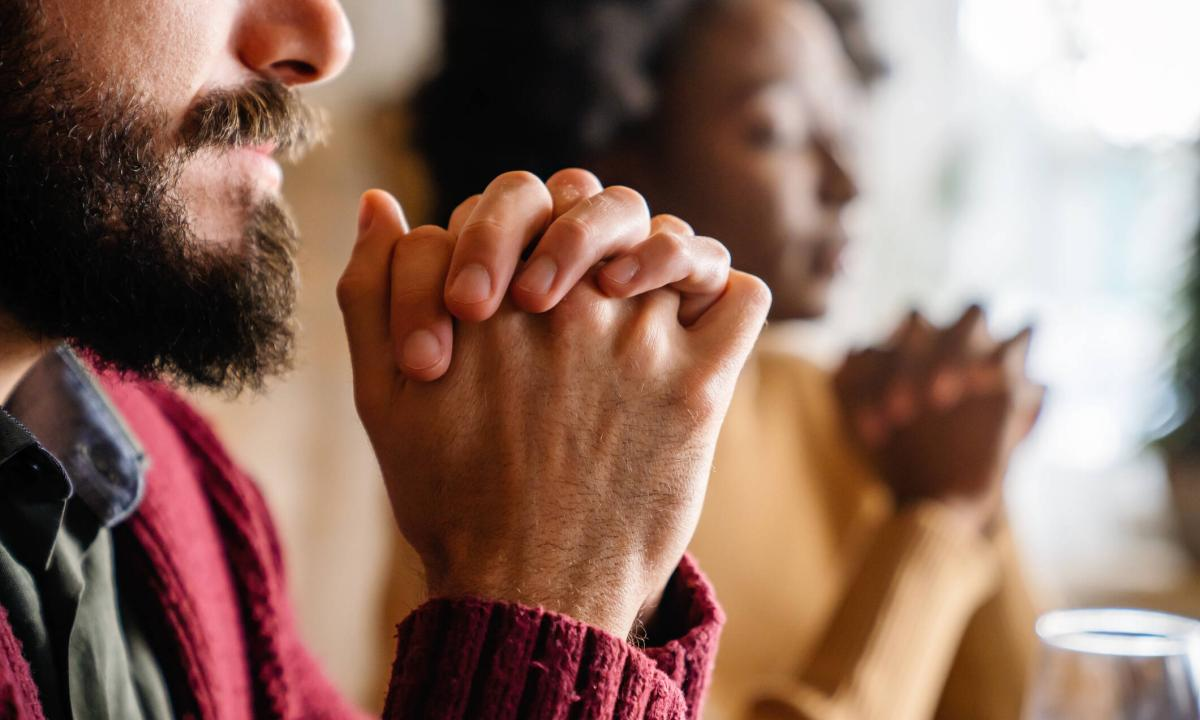 ORACIÓN FINAL
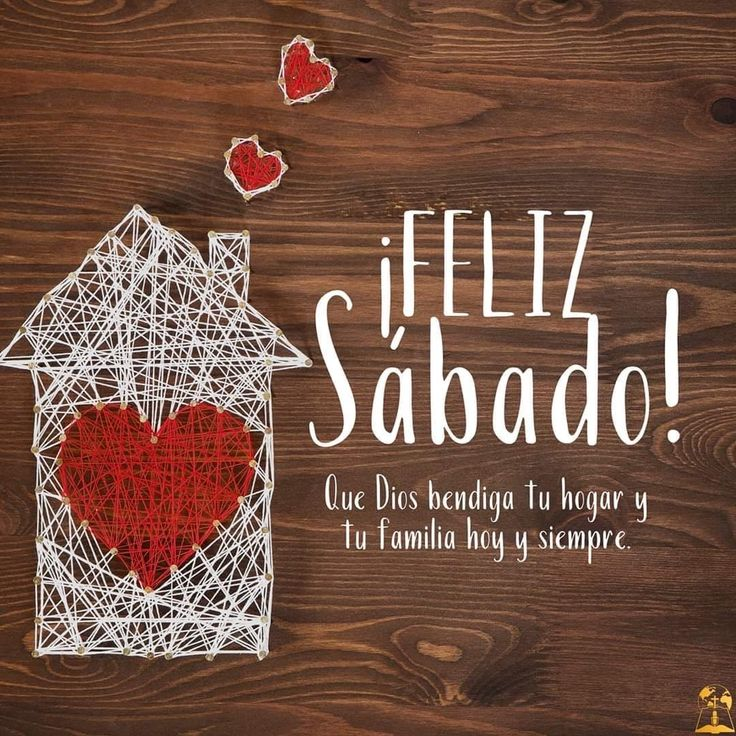